КАРТИНЫ
Стихи о красках
М. БалаеваВ разноцветных баночках Жила-была гуашь,И с кисточкой болтала,Рисуя пейзаж.«Какая вы насыщенная!»Ей говорила кисть,Гуляя по альбомуТо в сторону, то вниз.«Вы заходите чаще»-Гуашь ей отвечала,-«Белилами и СинейВас угощу сначала.А после нарисуемОтличнейший плакат.Пускай наш друг- художникСегодня будет рад».
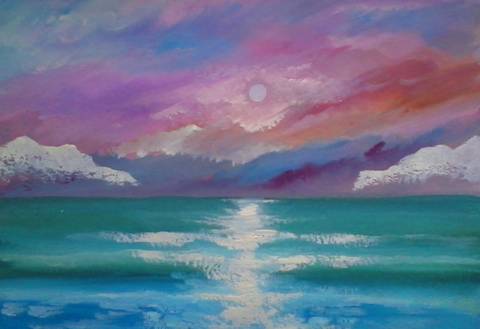 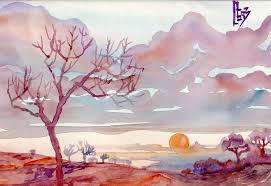 А. КузьминаУ меня альбом и краски,Сотворю в альбоме сказку,Нарисую в нем цветы,Просто чудной красоты,Нарисую лес и  солнце-То что смотрит мне в оконце,Нарисую стаю птиц,Рыже-огненных лисиц,Покажу картину маме,Похвалюсь подружке ТанеИ кому нибудь творение,Подарю на день рождение.
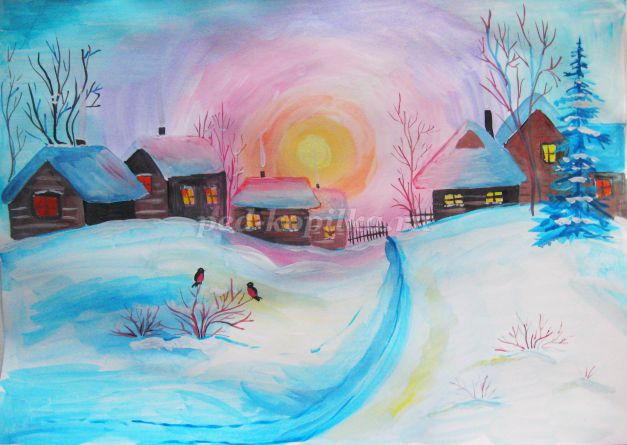 Сравнение
Гуашь
Акварель
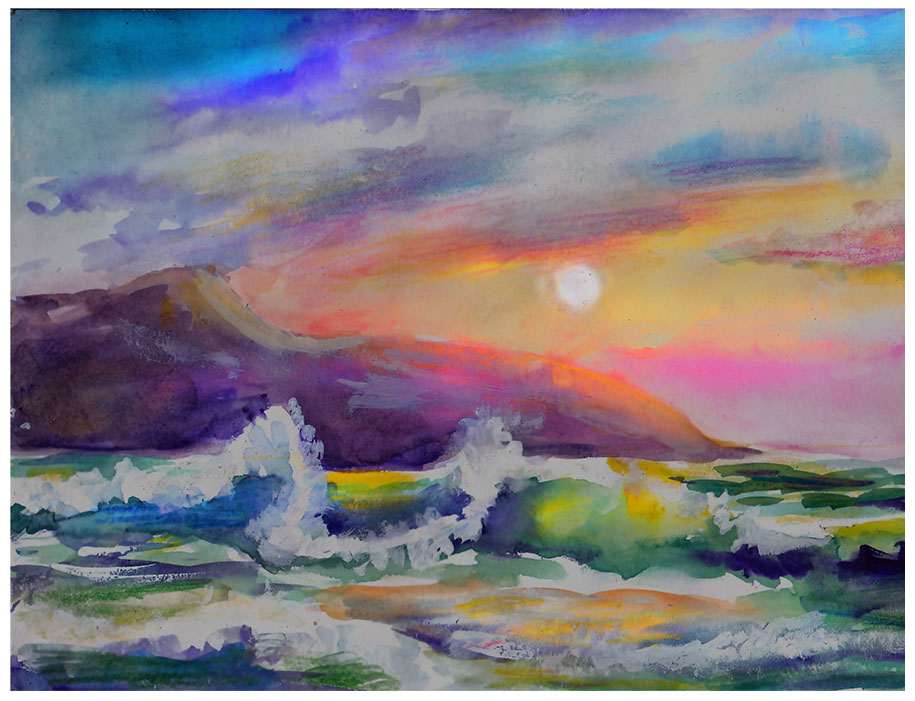 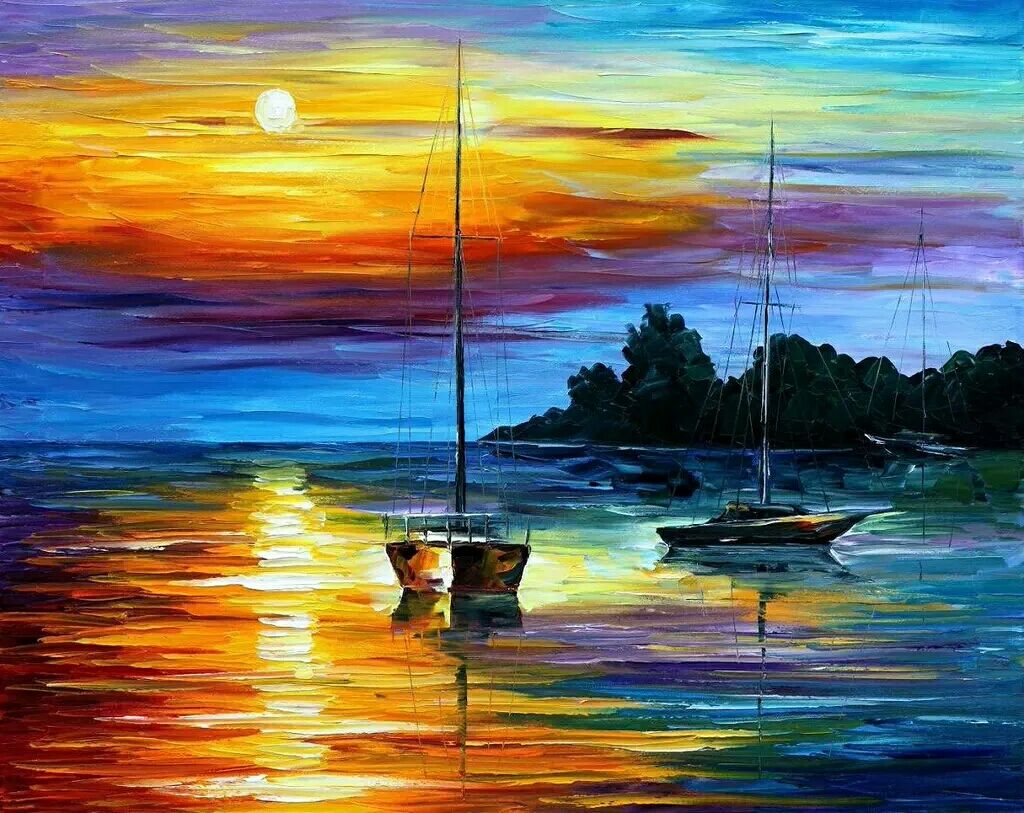 Сравнение
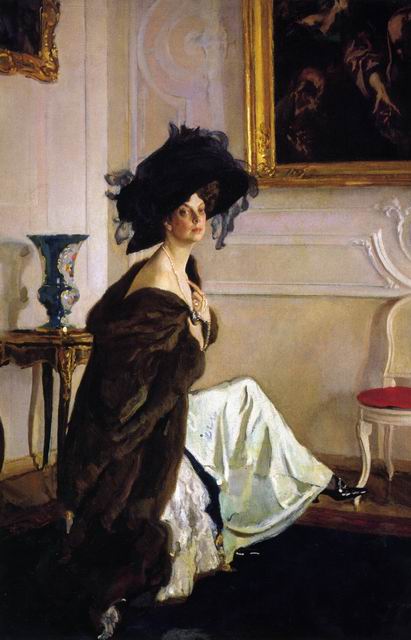 Айвазовский
Серов
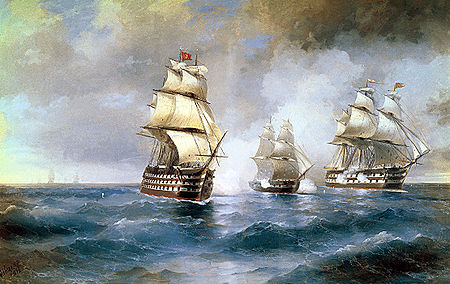 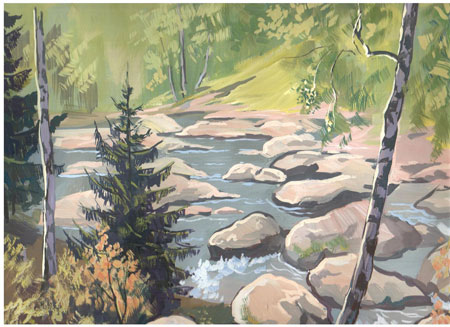 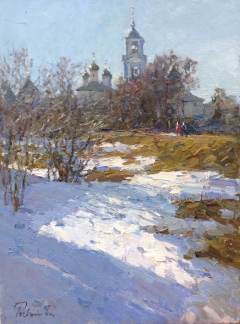 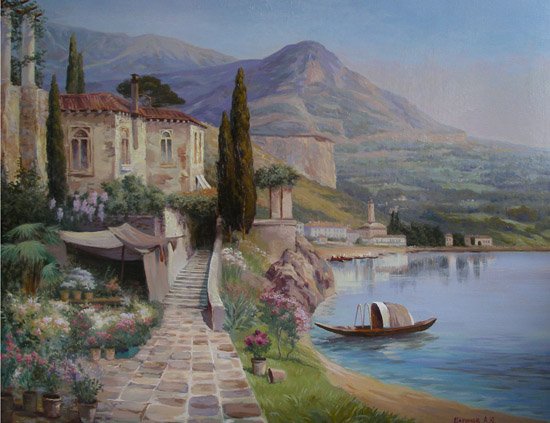